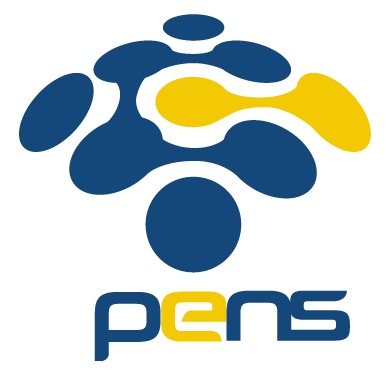 BISNIS PENYIARAN
TV Digital Indonesia dan Model Bisnis Penyiarannya
D3 Teknologi Multimedia Broadcasting
Politeknik Elektronika Negeri Surabaya
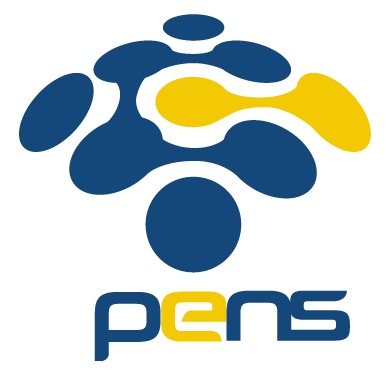 Frekuensi TV Digital
Secara teknik pita spectrum frekuensi radio yang digunakan untuk televisi analog dapat digunakan untuk penyiaran televisi digital sehingga tidak perlu ada perubahan pita alokasi baik VHFmaupun UHF (Ultra High Frequency). Sedangkan lebar pita frekuensi yang digunakan untuk analog dan digital berbanding 1 : 6 artinya bila pada teknologi analog memerlukan pita selebar 8 MHz untuk satu kanal transmisi, maka pada teknologi digital dengan lebar pita frekuensi yang sama dengan teknik multiplek dapat digunakan untuk memancarkan sebanyak 6 hingga 8 kanal transmisi sekaligus dengan program yang berbeda tentunya.
Frekuensi TV Digital
Selain ditunjang oleh teknologi penerima yang mampu beradaptasi dengan lingkungan yang berubah, TV digital perlu ditunjang oleh sejumlah pemancar yang membentuk jaringan berfrekuensi sama atau SFN (single frequency network) sehingga daerah cakupan dapat diperluas. Produksi peralatan pengolah gambar yang baru (cable, satellite, VCR, DVD players, camcorders, video games consoles) adalah dengan menggunakan format digital. Untuk itu supaya pesawat analog masih dapat dipakai diperlukan inverter (set top box) yang dapat mengubah signal digital ke analog sehingga dapat dilihat dengan menggunakan TV receiver biasa.
Proses Transisi ke TV Digital
Pada saat pemerintah memulai siaran digital yang berbasis terrestrial perlu dilakukan proses transisi migrasi dengan meminimalkan risiko kerugian khusus yang dihadapi baik oleh operator TV (Broadcasters) maupun masyarakat. Risiko kerugian khusus yang dimaksud adalah informasi program ataupun perangkat tambahan yang harus dipasang. Bila perubahan diputuskan untuk dilakukan maka perlu dilaksanakan melalui masa ‘Simulcast’, yaitu masa dimana sebelum masyarakat mampu membeli pesawat penerima digital dan pesawat penerima analog yang dimilikinya harus tetap dapat dipakai menerima siaran analog dari pemancar TV yang menyiarkan siaran TV Digital.
Masa transisi diperlukan untuk melindungi puluhan juta pemirsa (masyarakat) yang telah memiliki pesawat penerima TV analog untuk dapat secara perlahan- lahan beralih ke teknologi TV digital dengan tanpa terputus layanan siaran yang ada selama ini. Selain juga melindungi industri dan investasi operator TV analog yang telah ada, dengan memberi kesempatan prioritas bagi operator TV eksisting.
Proses Transisi ke TV Digital
Keuntungan memberikan prioritas kepada operator TV eksisting adalah mereka dapat memanfaatkan infrastruktur yang telah dibangun, seperti studio, tower, bangunan, SDM dan lain sebagainya. Selain itu karena infrastruktur TV digital terrestrial relatif jauh lebih mahal dibandingkan dengan infrastruktur TV analog, maka efisiensi dan penggunaan kembali fasilitas dan infrastruktur yang telah dibangun menjadi sangat penting.
Untuk membuka kesempatan bagi pendatang baru di dunia TV siaran digital ini, maka dapat ditempuh pola Kerja Sama Operasi antar penyelenggara TV eksisting dengan calon penyelenggara TV digital. Sehingga di kemudian hari penyelenggara TV digital dapat dibagi menjadi "network provider" dan "program/content provider".
Proses Transisi ke TV Digital
Jika kanal TV digital ini diberikan secara sembarangan kepada pendatang baru, selain penyelenggara TV siaran digital terrestrial harus membangun sendiri infrastruktur dari nol, maka kesempatan bagi penyelenggara TV analog eksisting seperti TVRI, 5 TV swasta eksisting dan 5 penyelenggara TV baru untuk berubah menjadi TV digital di kemudian hari akan tertutup karena kanal frekuensinya sudah habis.
Pesawat TV analog tidak akan bisa menerima sinyal digital, maka diperlukan pesawat TV digital yang baru agar TV dapat menggunakan alat tambahan baru yang berfungsi mengubah sinyal digital menjadi analog. Perangkat tambahan tersebut disebut dengan decoder atau set top box (STB). Proses perpindahan dari teknologi analog ke teknologi digital akan membutuhkan sejumlah penggantian perangkat baik dari sisi pemancar TV-nya ataupun dari sisi penerima siaran.
Roadmap TV Digital Indonesia
Menurut Buku Putih Komunikasi dan Informatika Indonesia tahun 2012
roadmap Televisi Digital di Indonesia dibagi menjadi tiga tahapan yaitu:
Tahap I - Persiapan 2009-2013, yaitu tahap permulaan transisi ke televisi digital yang ditandai dengan uji coba lapangan (2009), mengeluarkan perizinan baru untuk TV digital (2010), moratorium izin baru TV analog (2009- 2010). Pada tahap ini juga merupakan awal periode simulcast yang direncanakan tahun 2010-2017.
Tahap II - Simulcast 2014-2017, yaitu periode dimana perizinan siaran analog dan digital berjalan bersama-sama. Hal ini ditandai dengan penghentian (cut off) operasional TV analog di kota-kota besar (Daerah Ekonomi Maju /DEM), percepatan izin baru TV digital di Daerah Ekonomi Kurang Maju (DEKM)
Tahap III - Analog Switch Off 2018 yaitu penghentian TV Analog secara total di seluruh Indonesia
Roadmap TV Digital Indonesia
Pada tahap simulcast, Kementerian Komunikasi dan Informatika memberikan izin secara bertahap untuk beberapa Zona, yaitu:
2012: Jawa dan Kepulauan Riau
2013: Sumatera Utara dan Kalimantan Timur
2014: Seluruh Sumatera
2015: Sulawesi Selatan, Sulawesi Utara, Kalimantan Tengah, dan Kalimantan Barat
2016: Kalimantan Selatan dan Seluruh Sulawesi
2017: Maluku dan Papua
Model Bisnis Penyiaran TV Digital Kedepan
Perspektif bentuk penyelenggaraan sistem penyiaran di era digital juga mengalami perubahan yang sangat berarti baik dari pemanfaatan kanal maupun teknologi jasa pelayanannya. Pada pemanfaatan kanal frekuensi akan terjadi efisiensi penggunaan kanal yang sangat berarti. Satu kanal frekuensi yang saat ini hanya bisa diisi oleh satu program saja nantinya akan bisa diisi antara empat sampai enam program sekaligus. Sepuluh program siaran TV-swasta Nasional saat ini yang menduduki juga 10 kanal di UHF (Ultra High Frequency) hanya menduduki 2 atau 3 kanal saja.
Model Bisnis Penyiaran TV Digital Kedepan
Di sisi lain pendudukan kanal-kanal saat ini untuk sistem tranmisi analog juga tidak hemat karena antara kanal yang berdekatan harus ada 1 kanal kosong sebagai kanal perantara. Kanal perantara ini tidak ada disistem digital dan kanal frekuensi di sistem digital bisa dimanfaatkan secara berurutan. Bentuk jasa pelayanan sistem penyiaran digital secara blok jaringan juga akan terpisah-pisah yaitu mulai dari penyedia program (content creators) kemudian akan dikirim ke content agregators yang berfungsi sebagai pendistribusi program yang kemudian program itu diubah dalam bentuk format MPEG2 atau MPEG4. Lalu dikirim ke ‘MPEG2 multiplexer providers’ dan kemudian disalurkan ke berbagai pemirsa melalui jaringan pemancar TV Digital oleh ‘transport providers’.
Model Bisnis Penyiaran TV Digital Kedepan
Masing-masing bentuk jasa pelayanan di atas bisa membentuk badan usaha yang disesuaikan dengan kompetensi jasa pelayanan tersebut. Bentuk jasa pelayanan dalam model bisnis Penyiaran TV Digital dapat digambarkan pada gambar berikut.
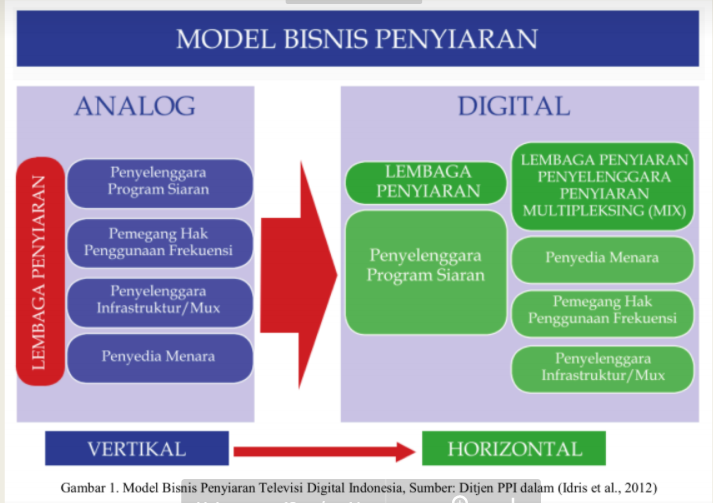 Model Bisnis Penyiaran TV Digital Kedepan
Dengan pemisahan ini maka masing-masing bisa lebih terkonsentrasi pada bidang bisnisnya sendiri sehingga masyarakat pemirsa TV akan memperoleh kualitas pelayanan yang lebih beragam dan tentunya lebih baik. Pada sistem penyiaran TV Digital dimungkinkan munculnya jasa-jasa layanan baru seperti informasi-informasi laporan lalu lintas, ramalan cuaca, berita, olahraga, pendidikan, bursa saham, kesehatan dan informasi- informasi layanan masyarakat lainnya. Para penyedia content hanya terkonsentrasi pada isi program saja dan tidak perlu mengurus penyiapan infrastruktur jaringan dan pengoperasiannya. Penyedia content hanya membayar sewa jaringan transmisi saja atau bisa dijual kepada content distributor.
Keunggulan TV Digital
Kelebihan signal digital dibanding analog adalah ketahanannya terhadap noise dan kemudahannya untuk diperbaiki (recovery) di penerima dengan kode koreksi error (error correction code). Sinyal digital bisa dioperasikan dengan daya yang rendah (less power).
Pada transmisi digital menggunakan less bandwidth (high efficiency bandwidth) karena interference digital channel lebih rendah, sehingga beberapa channel bisa dikemas atau "dipadatkan" dan dihemat. Hal ini menjadi sangat mungkin karena broadcasting TV Digital menggunakan sistem OFDM (Orthogonal Frequency Division Multiplexing) yang tangguh dalam mengatasi efek lintas jamak (multipath fading). Kemudian keuntungan lainnya adalah bahwa sinyal digital bisa dioperasikan dengan daya yang rendah (less power).
Keunggulan TV Digital
Migrasi dari era analog menuju era digital memiliki konsekuensi tersedianya saluran siaran yang lebih banyak. Tidak ada lagi antrian ataupun penolakan izin terhadap rencana pendirian televisi nasional maupun lokal karena keterbatasan frekuensi. Televisi digital pun dapat digunakan layaknya browser internet, sehingga sangat integratif fungsinya.
Penyiaran TV Digital Terrestrial bisa diterima oleh sistem penerimaan TV Fixed dan penerimaan TV Bergerak. Kebutuhan daya pancar tv digital juga lebih kecil dan ketahanan terhadap interferensi dan kondisi lintasan radio yang berubah-ubah terhadap waktu (seperti yang terjadi jika penerima TV berada di atas mobil yang berjalan cepat), serta penggunaan bandwidth yang lebih efisien.
Terima Kasih
Silahkan Bertanya 